STREAM 1
STREAM 2
STREAM 3
STREAM 4
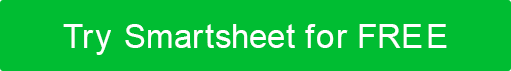 PRODUCT ROADMAP TEMPLATE
STREAM KEY
TEXT
TEXT
TEXT
TEXT
TEXT
TEXT
TEXT
TEXT
TEXT
TEXT
TEXT
TEXT
TEXT
TEXT
TEXT
TEXT
TEXT
TEXT
PRODUCT ROADMAP
STREAM 1
STREAM 2
STREAM 3
STREAM 4
PRODUCT ROADMAP TEMPLATE
STREAM KEY
TEXT
TEXT
TEXT
TEXT
TEXT
TEXT
TEXT
TEXT
TEXT
TEXT
TEXT
TEXT
TEXT
TEXT
TEXT
PRODUCT ROADMAP
PROJECT REPORT
COMMENTS